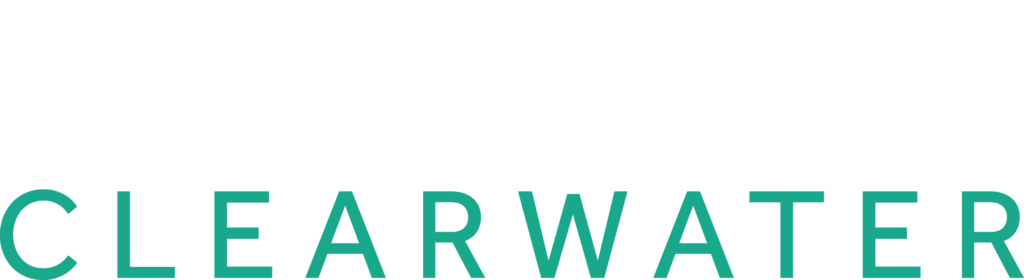 BENEFITS OVERVIEW
Integrity, Intelligence, and Innovation